Будущее в моих руках
Неделя профилактики употребления алкоголя
08.11-12.11
     2021 г.
УЧАСТНИКИ НЕДЕЛИ
Учащиеся 5 – 11 классов 
ГБОУ Школа № 1356
ПОНЕДЕЛЬНИКАКЦИЯ «ВЗГЛЯД В БУДУЩЕЕ»
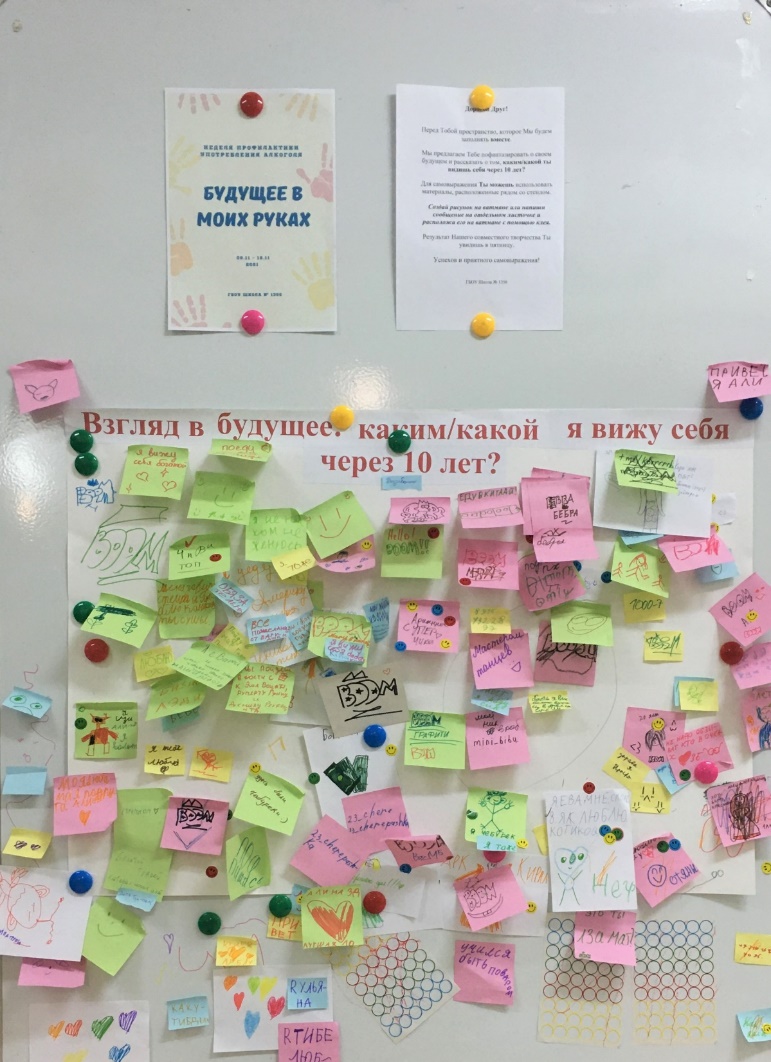 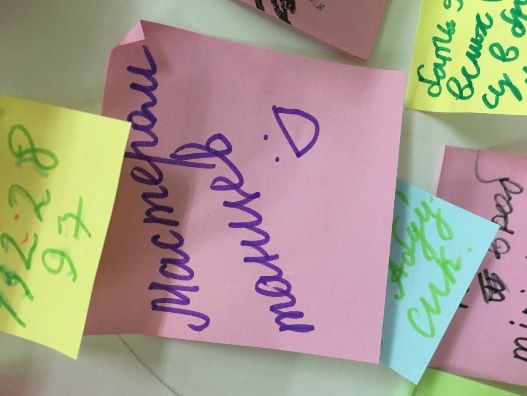 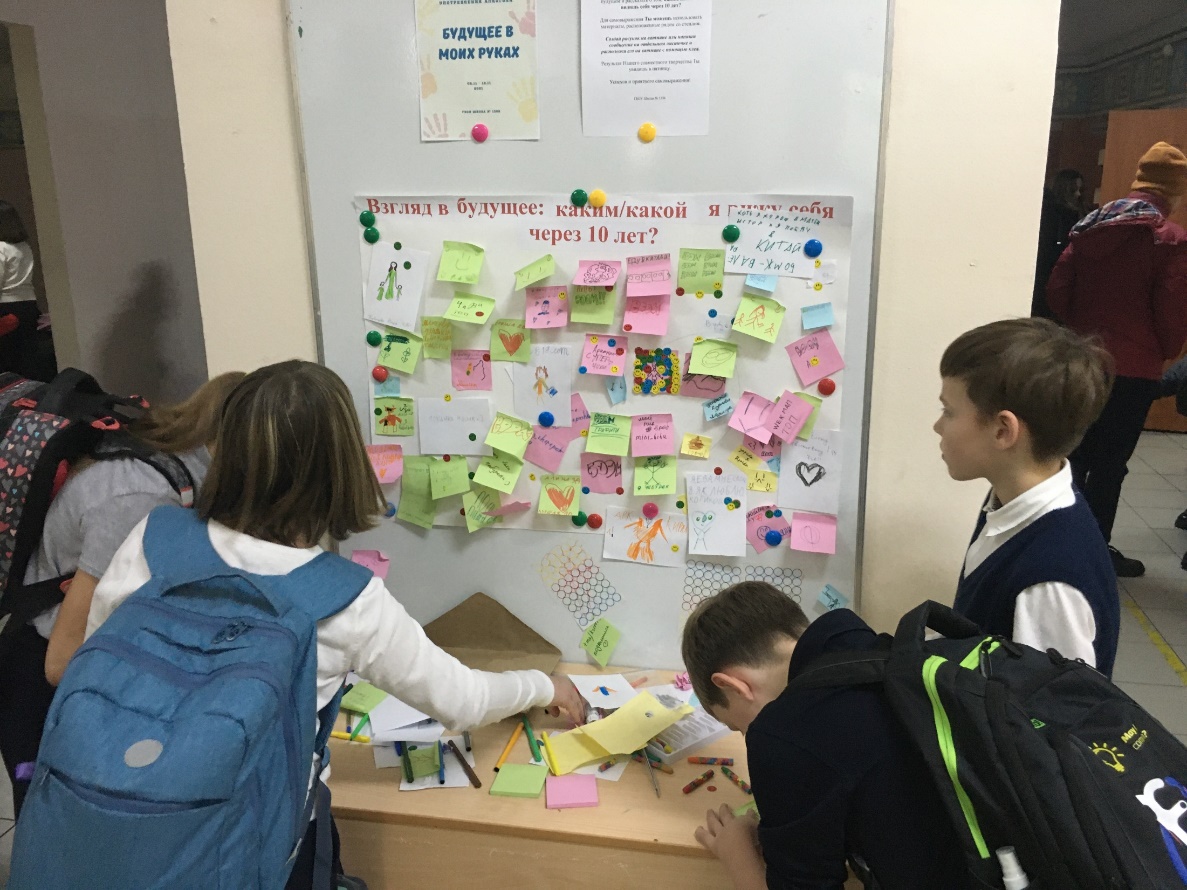 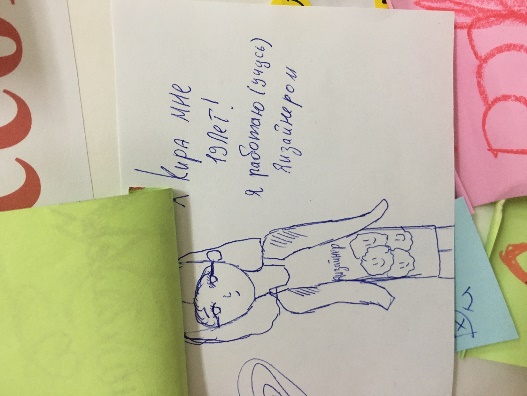 ВТОРНИККЛАССНЫЙ ЧАС ДЛЯ ПЯТИКЛАССНИКОВ «Я И МОИ ЦЕЛИ»
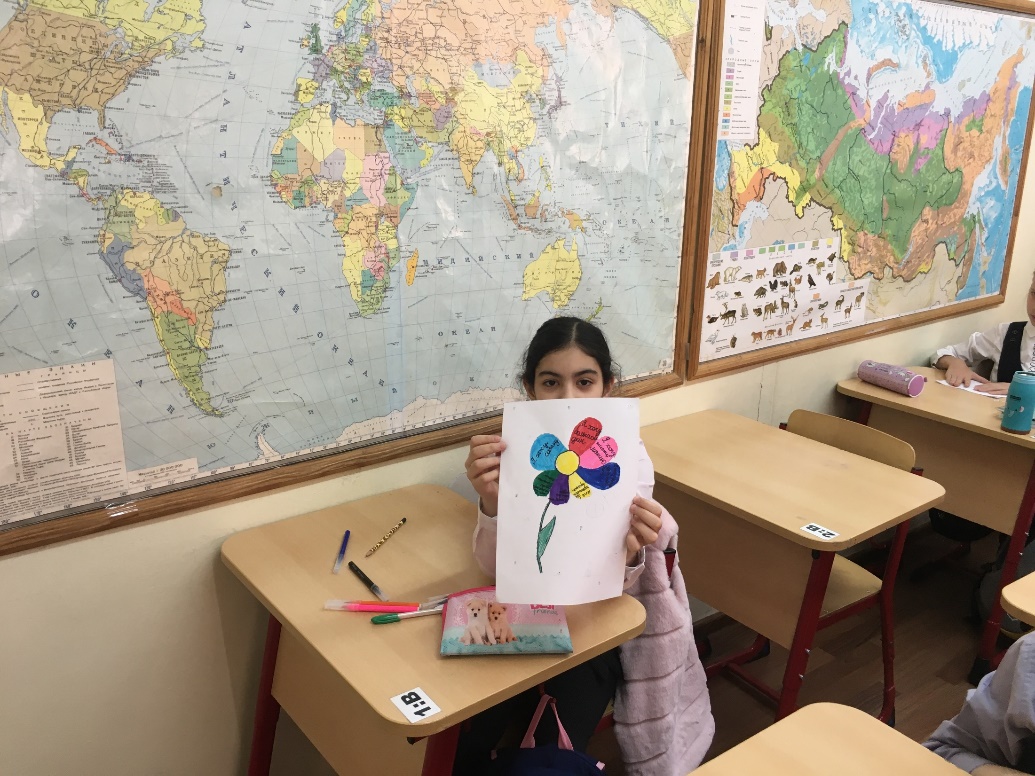 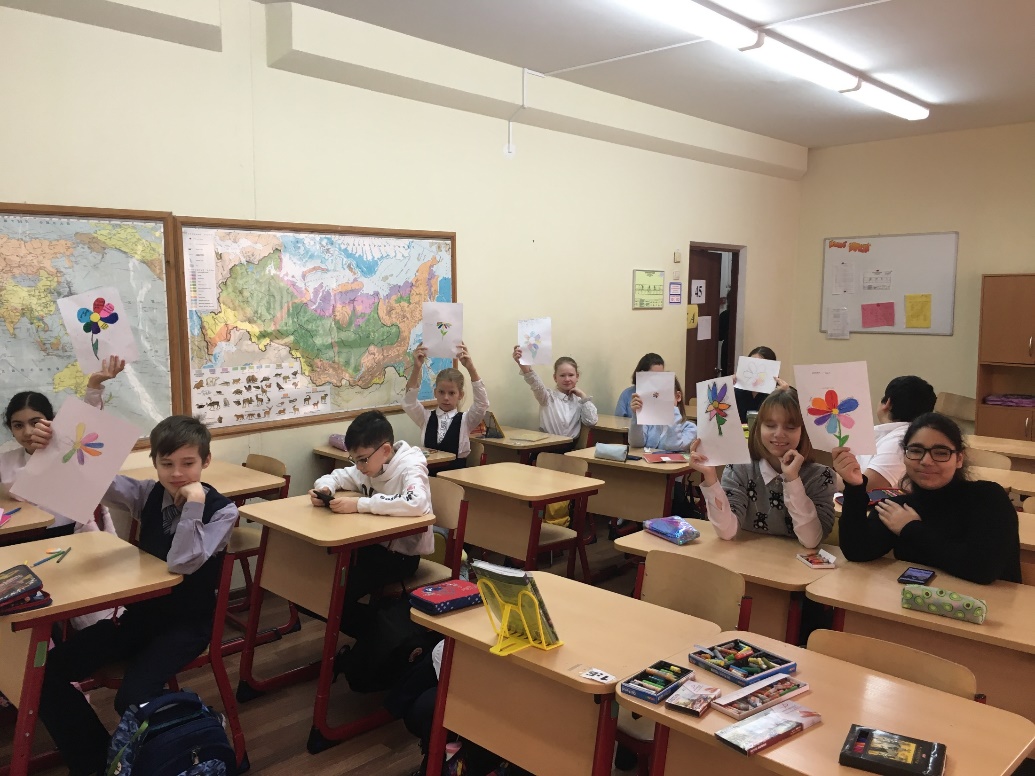 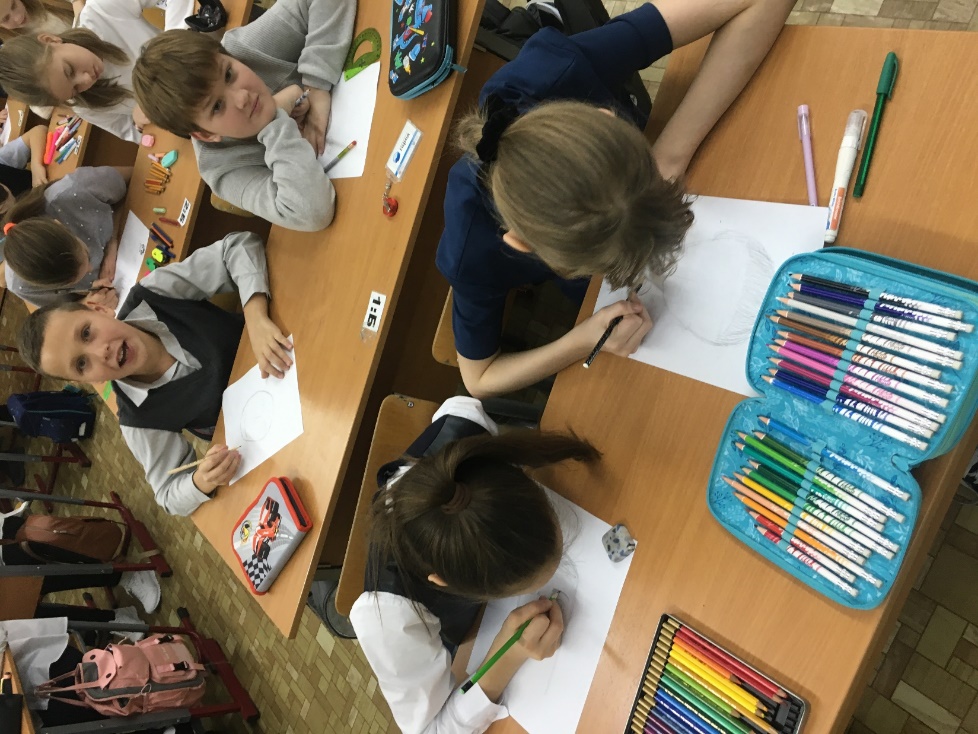 СРЕДА КЛАССНЫЙ ЧАС ДЛЯ ПЕРВОКЛАССНИКОВ «УЧИМСЯ РАБОТАТЬ ДРУЖНО»
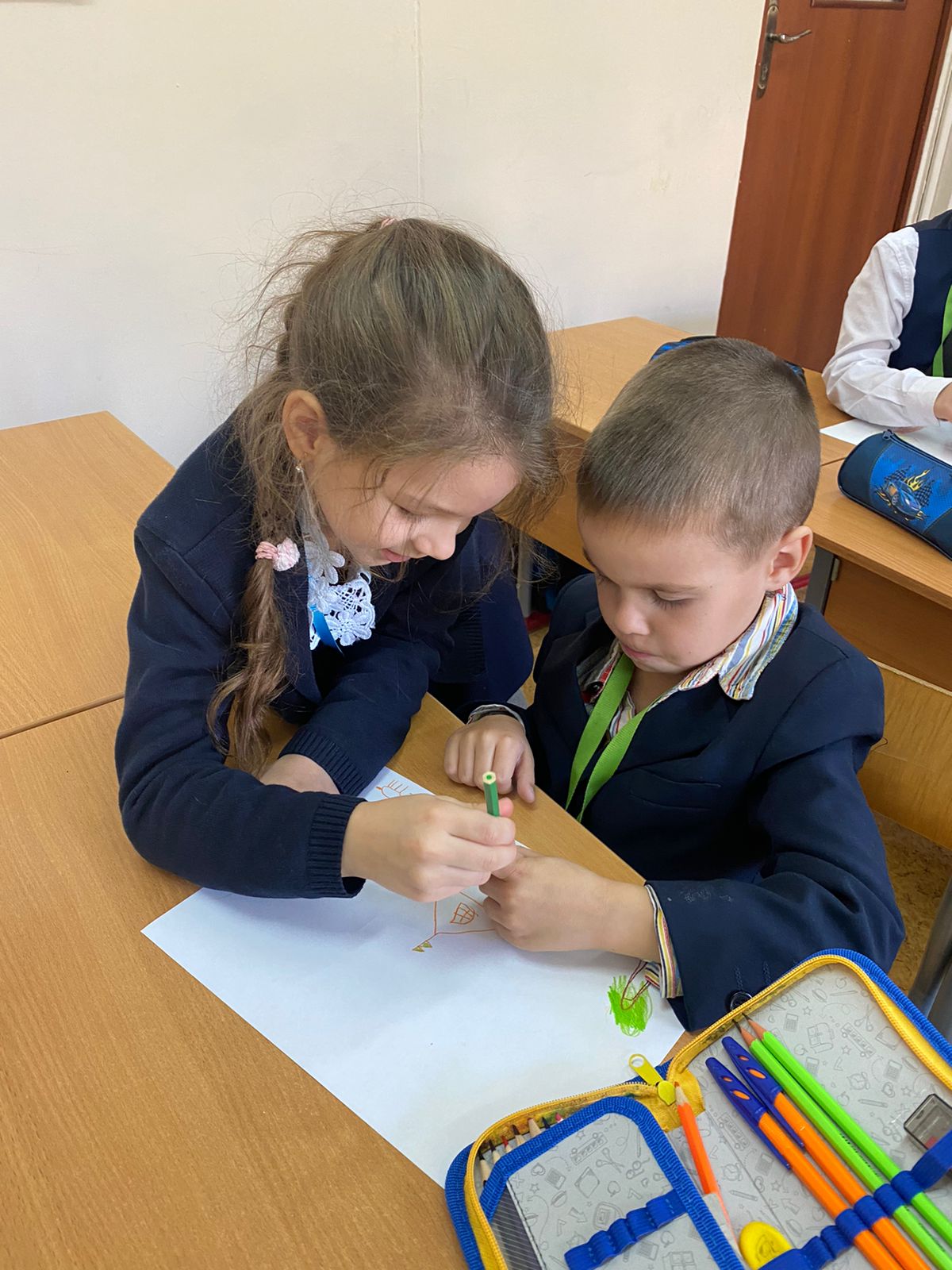 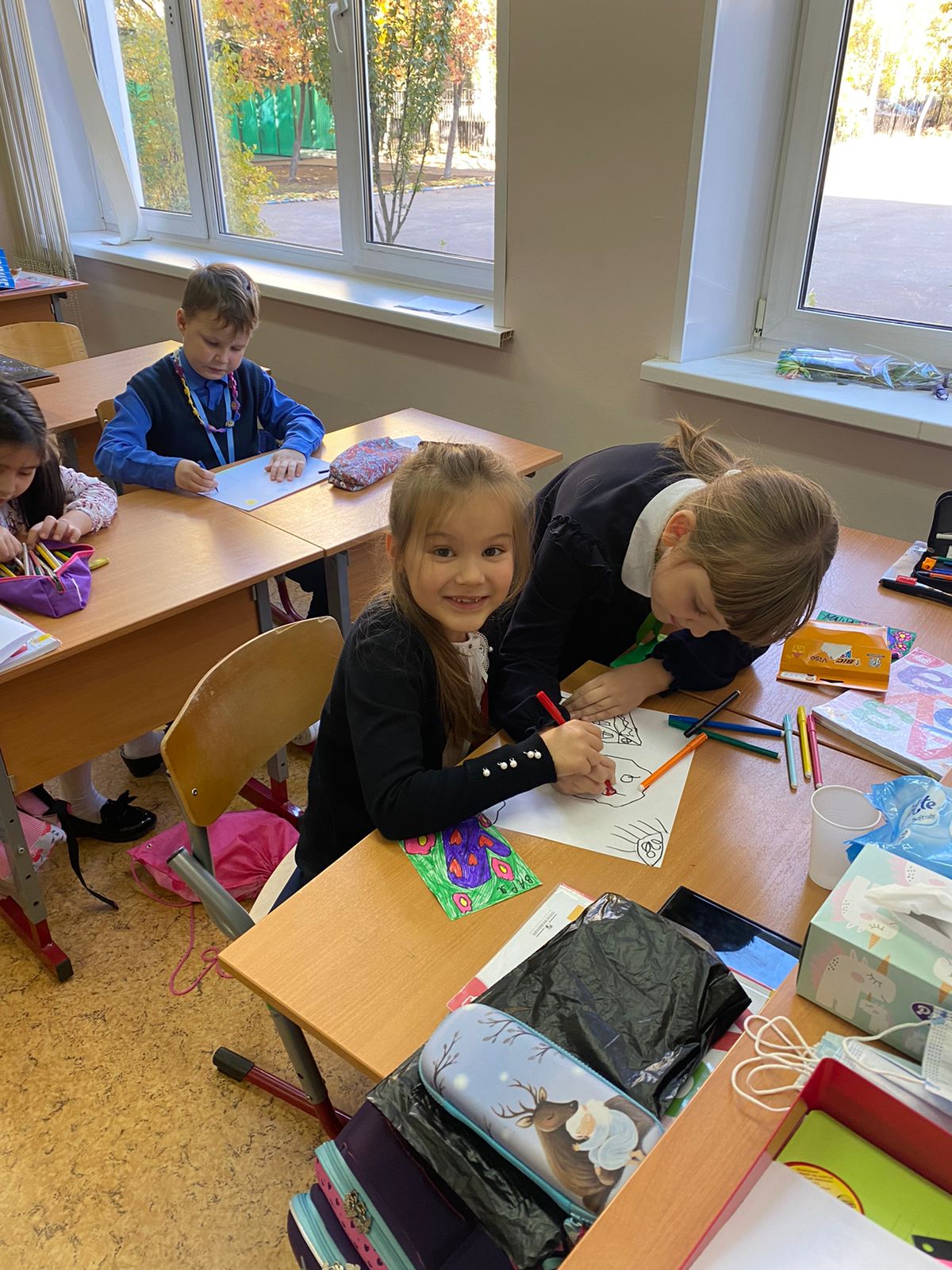 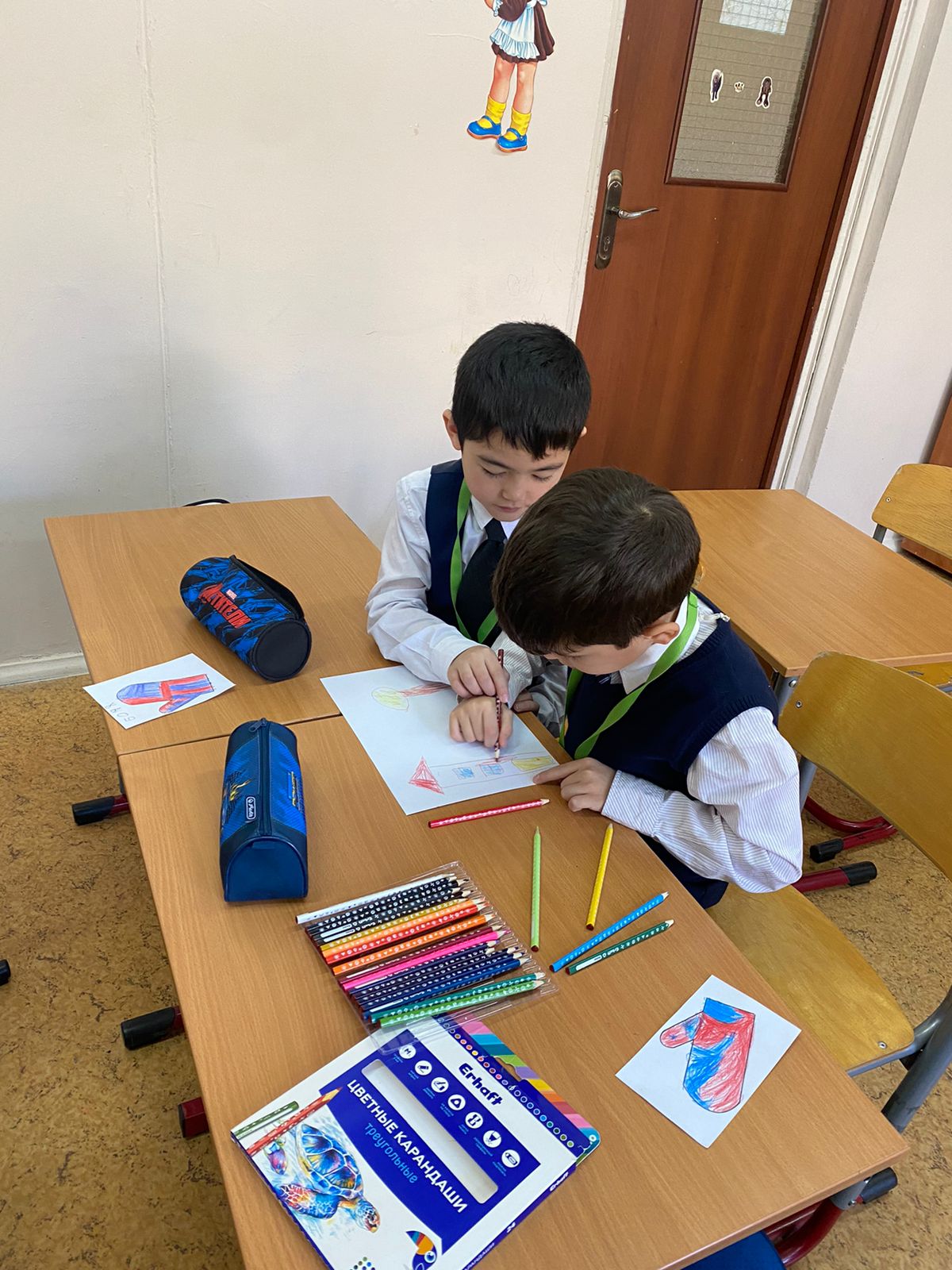 ЧЕТВЕРГАКЦИЯ «НАСТРОЕНИЕ ШКОЛЫ»
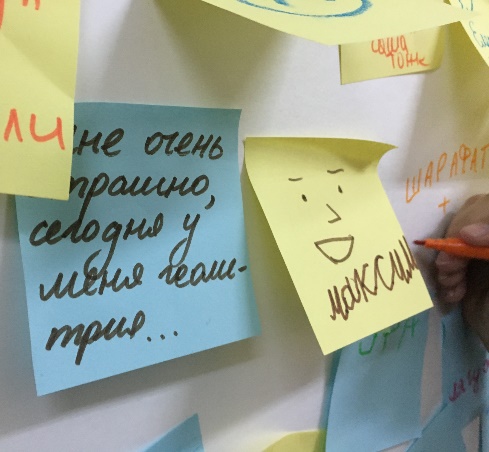 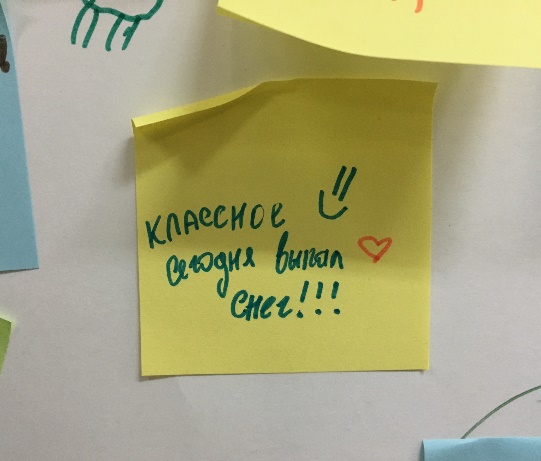 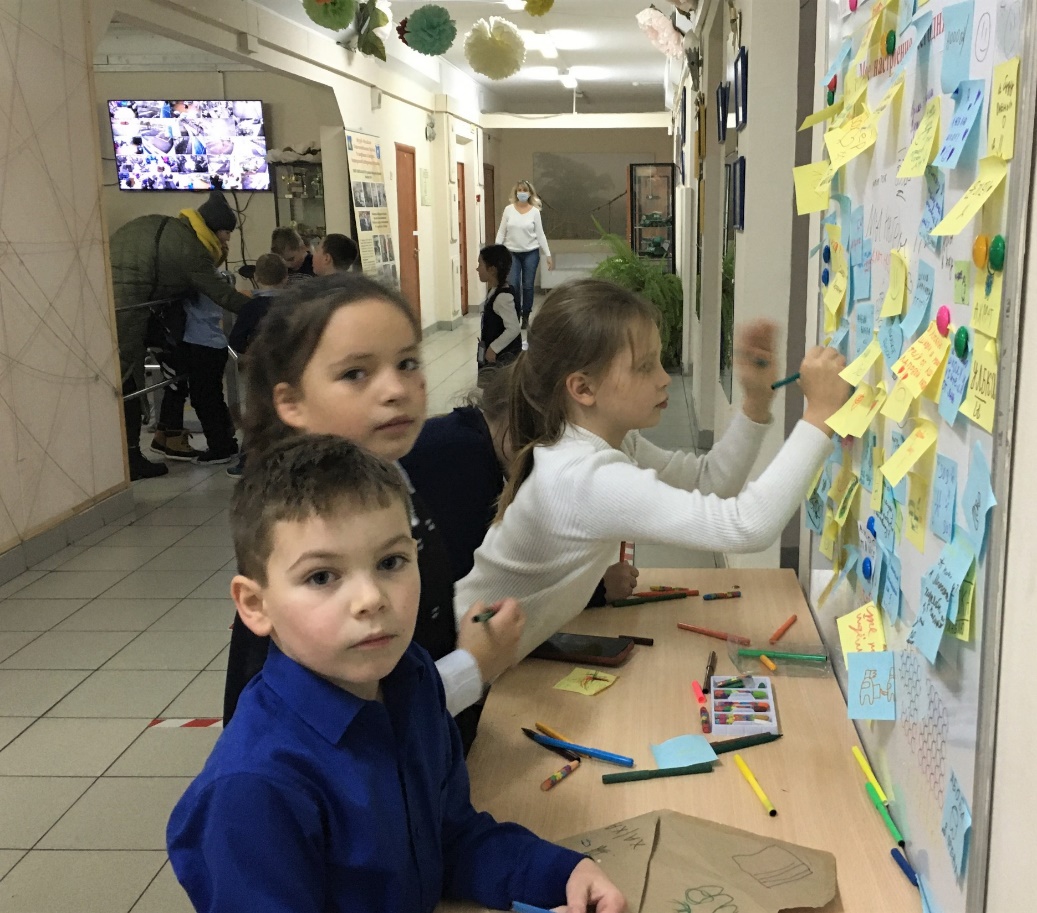 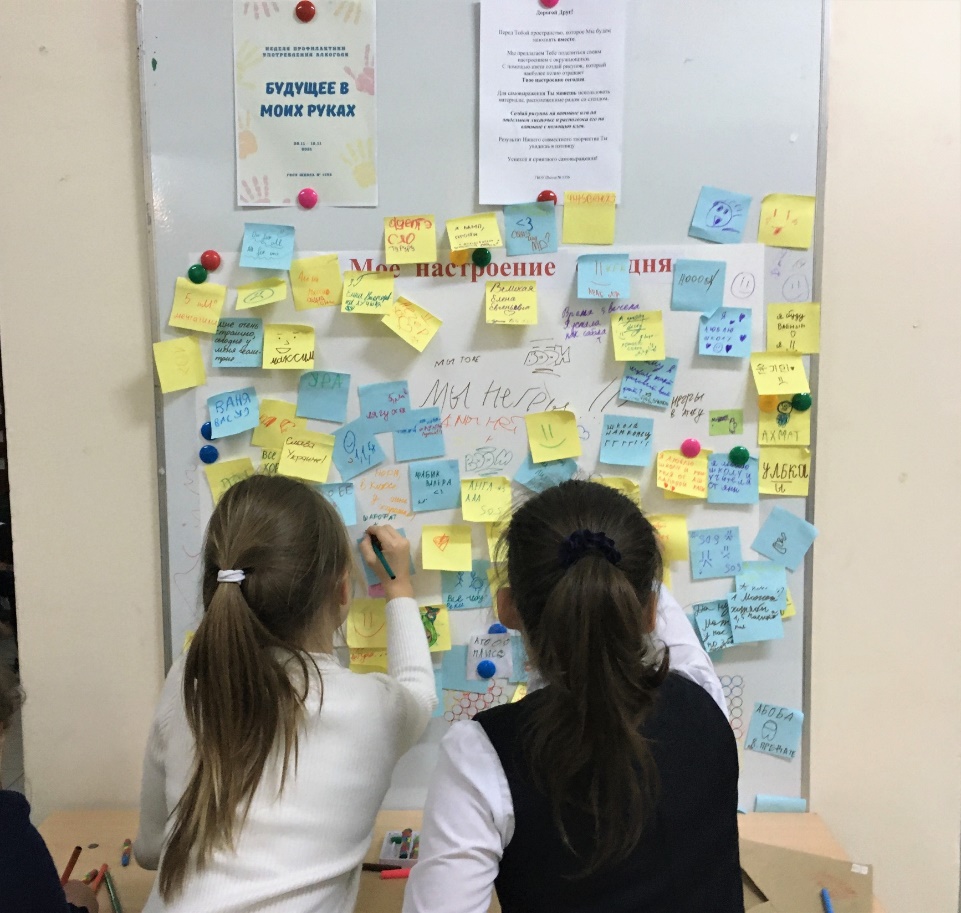 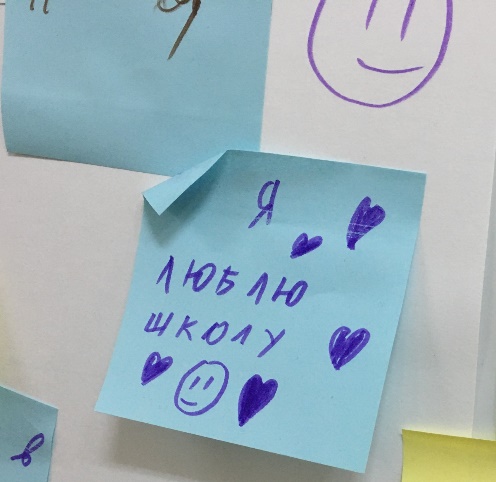 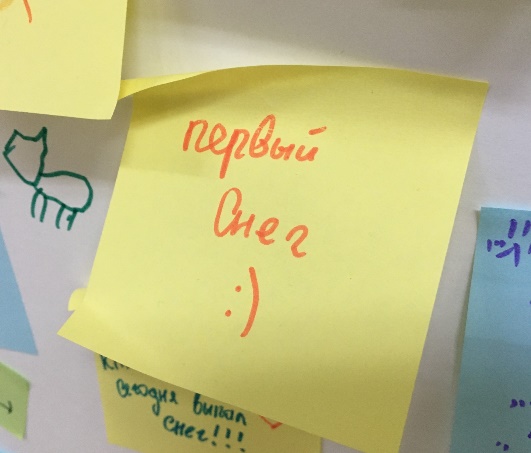 ПЯТНИЦАКЛАССНЫЙ ЧАС В 8 КЛАССЕ«Я И МОЯ БУДУЩАЯ ПРОФЕССИЯ»
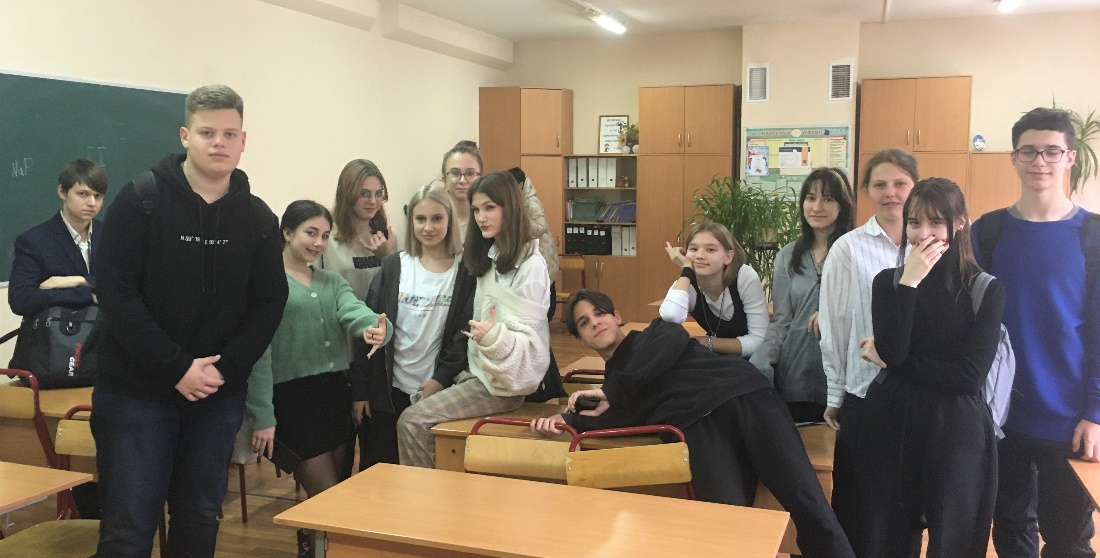 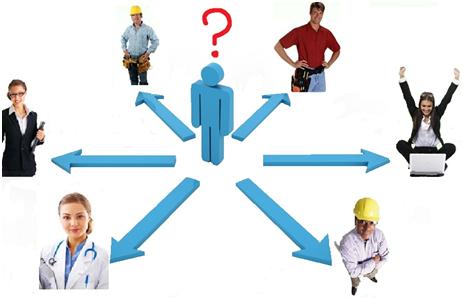 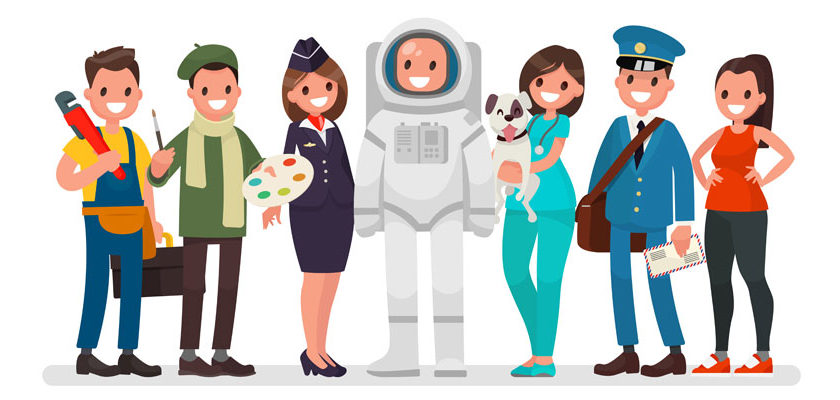 ОРГАНИЗАТОРЫ НЕДЕЛИ
Педагог-психолог Смыковская Н.Л.
Педагог-психолог Пелевина Е.Г.
Заместитель директора по социализации и воспитательной работе Костина Я.И.